Государственное казённое общеобразовательное учреждение школа-интернат №2
«Патриотическое воспитание школьников с нарушением интеллекта»
                                                          


                                                     Учитель: Удалов Роман Павлович
Назревшая необходимость возвращения подросткам чувства патриотизма определила перспективу развития военно-патриотического воспитания среди школьников. 

Государство видит его в военно-патриотическом движении «Юнармия»
Задачи1)развитие у учащихся чувства гордости за историческое прошлое своего Отечества ;
2)воспитание почтительного отношения к Государственному гербу, Государственному флагу и Государственному гимну ; 
3)воспитание уважения к истории и национальной культуре;
4)воспитание ответственности перед своим Отечеством, чувства долга перед страной; 
5)привитие исторической ответственности за происходящее в обществе;
6) моделирование в сознании учащихся военно-патриотических идеалов, образа человека-патриота (на примере граждан страны, совершивших героические поступки)
Мы вместе против пагубных привычек и терроризма.
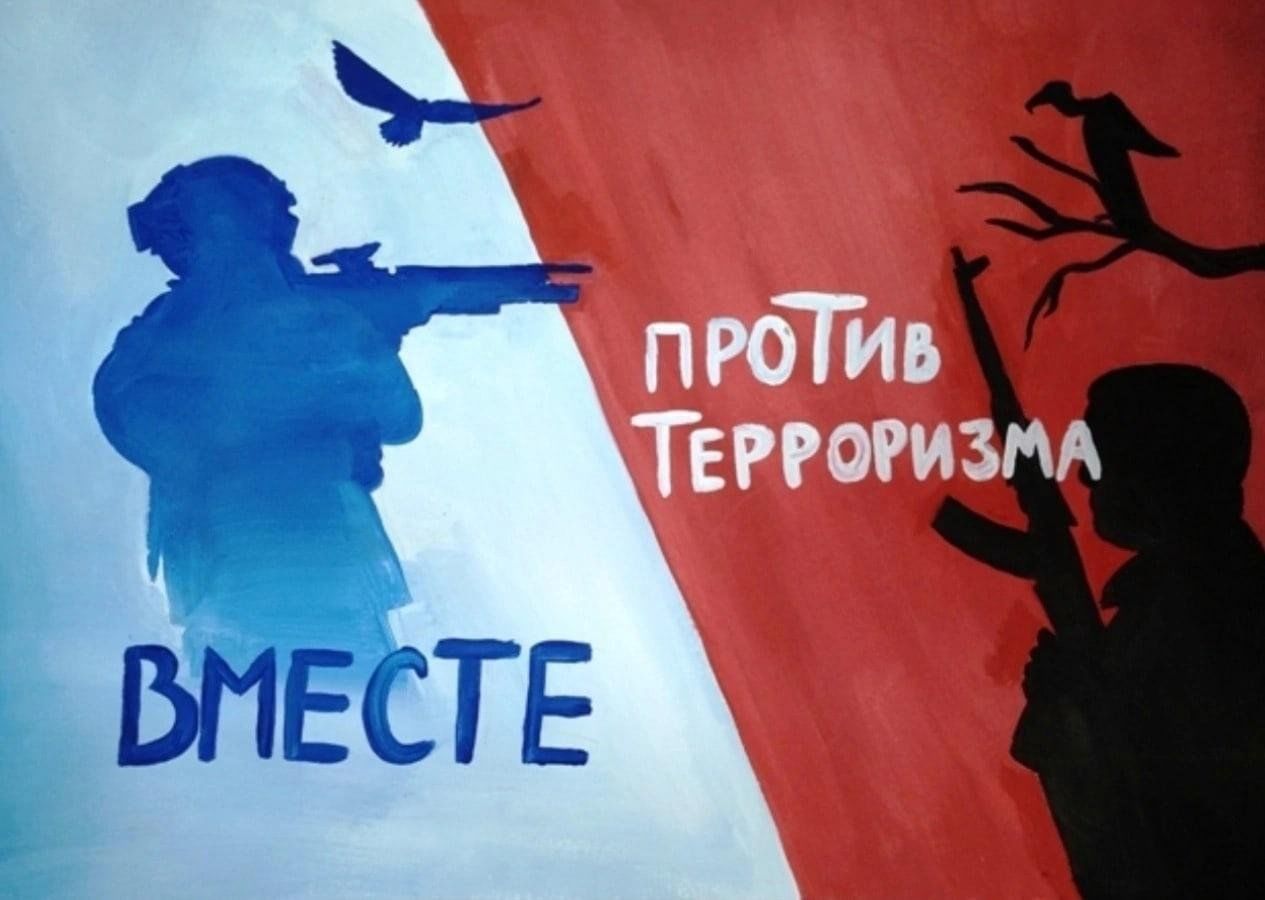 Герб и флаг «Юнармии»
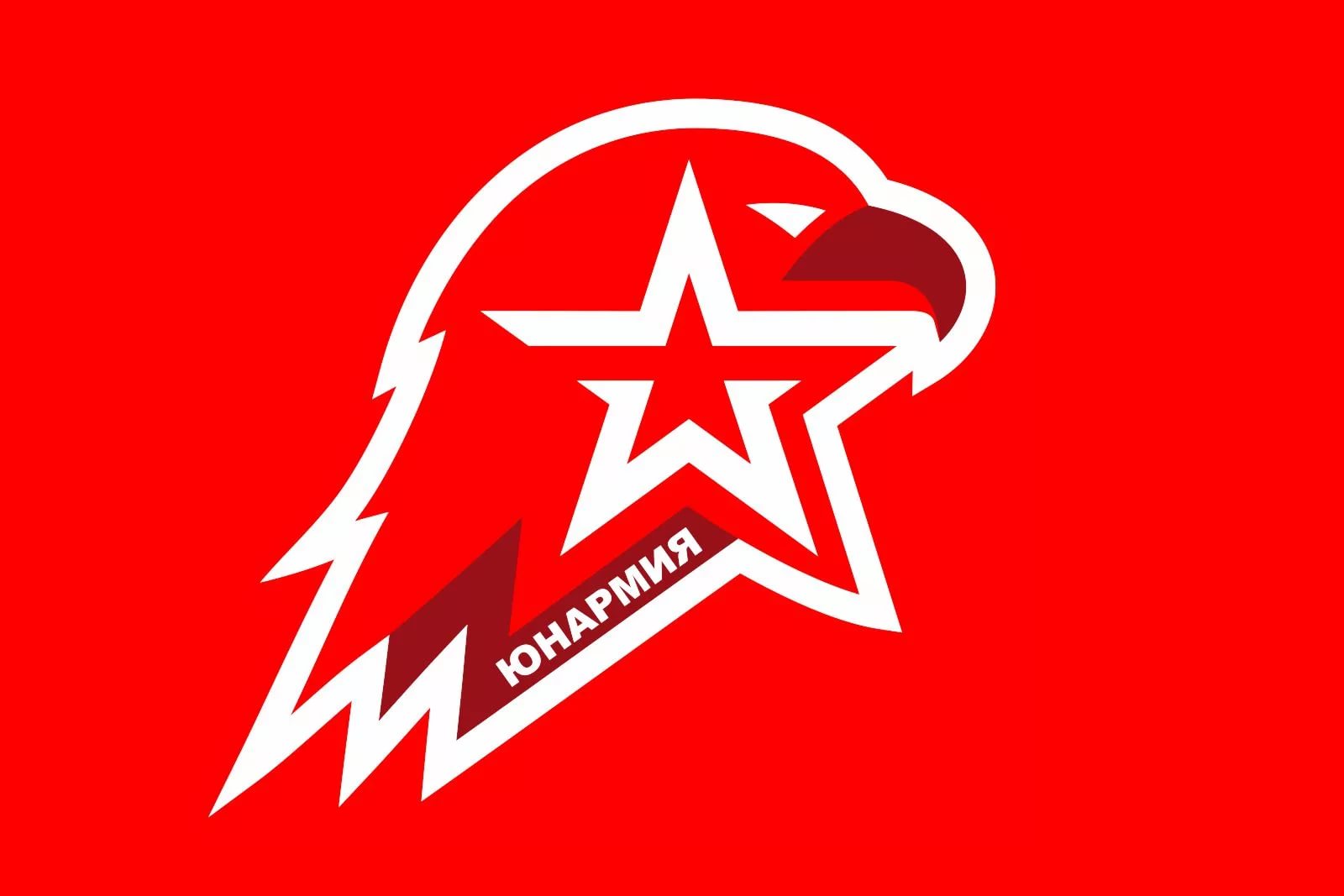 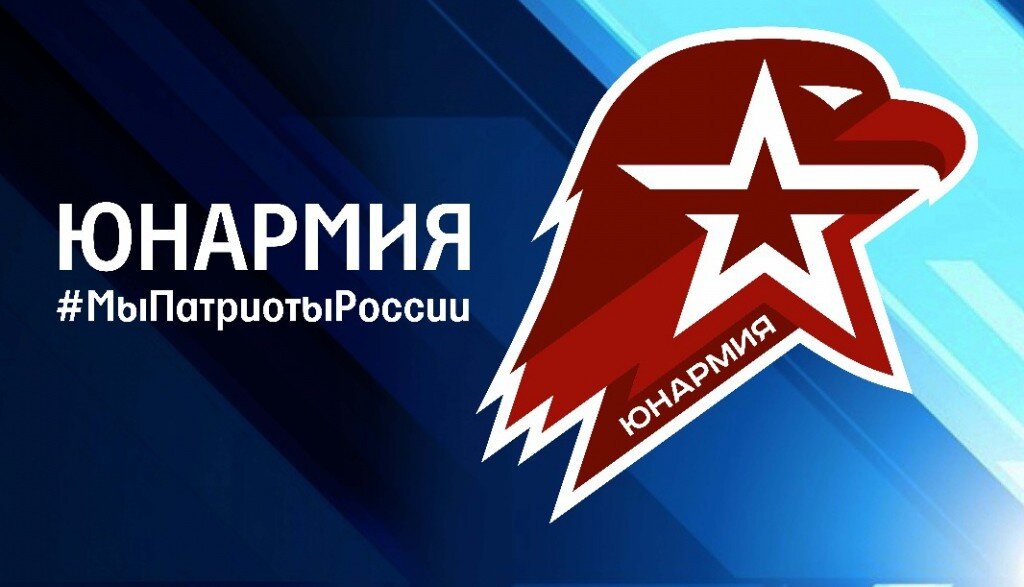 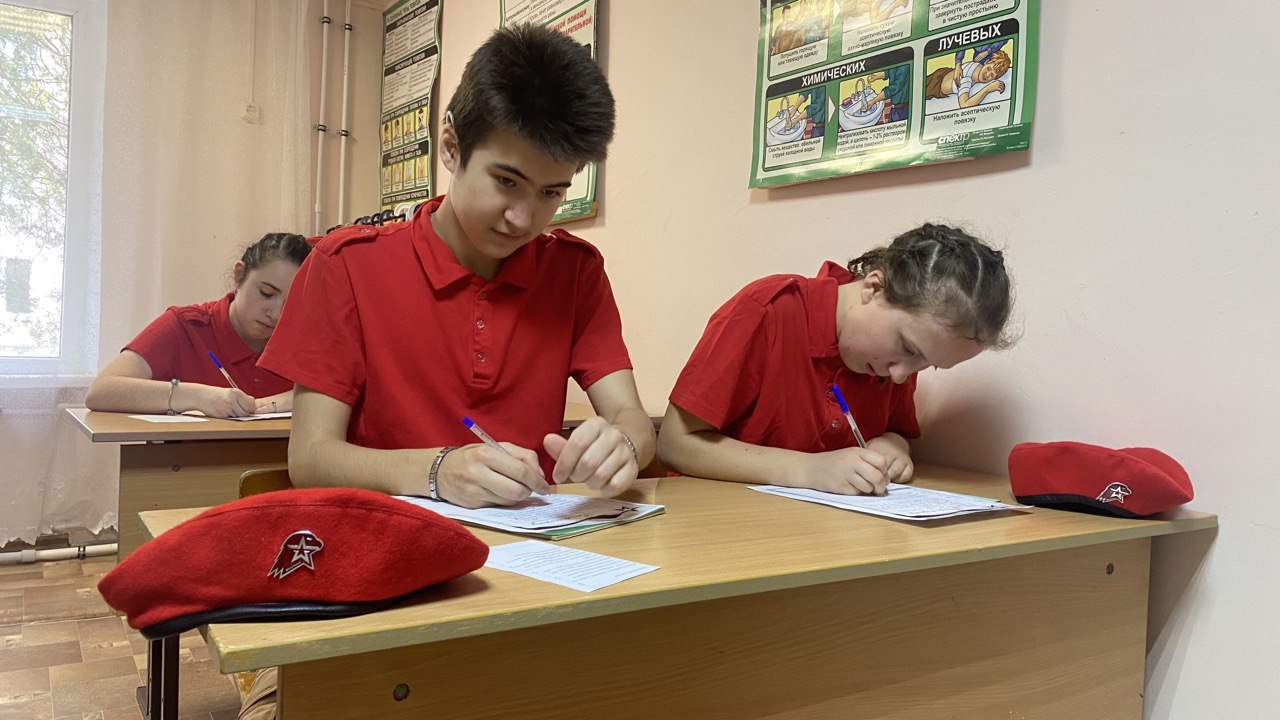 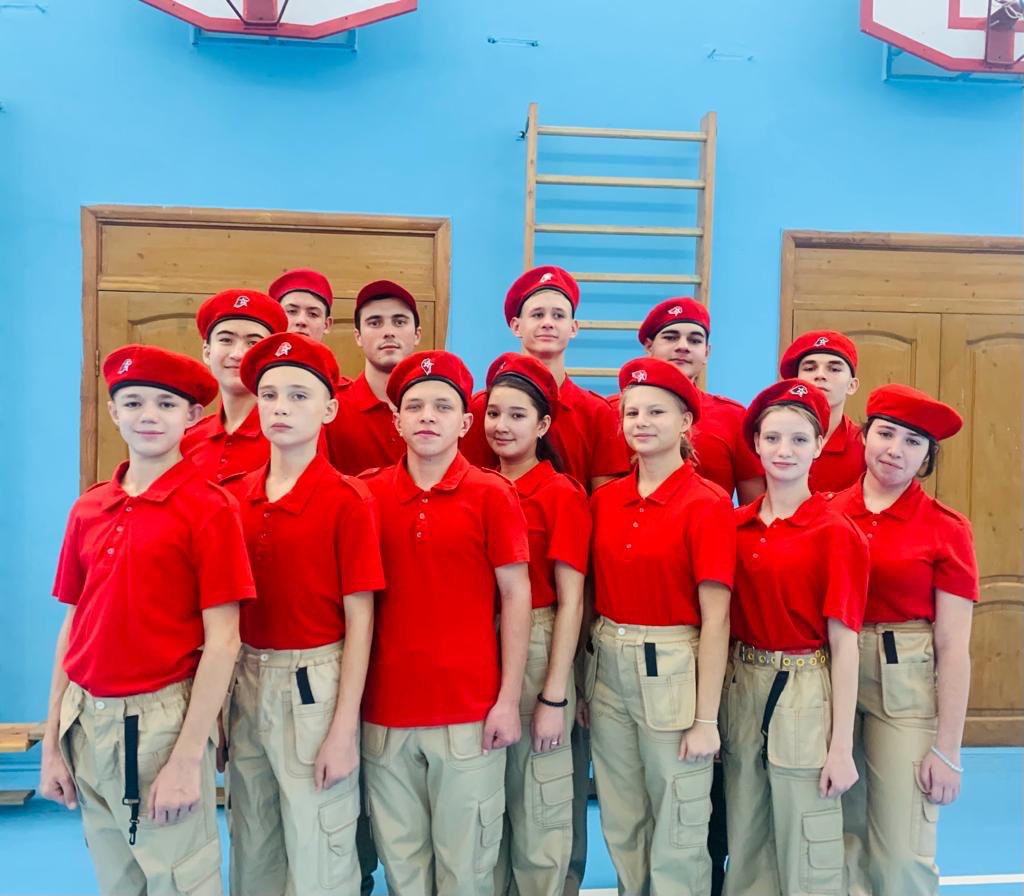 ТЕОРИЯ+ПРАКТИКА
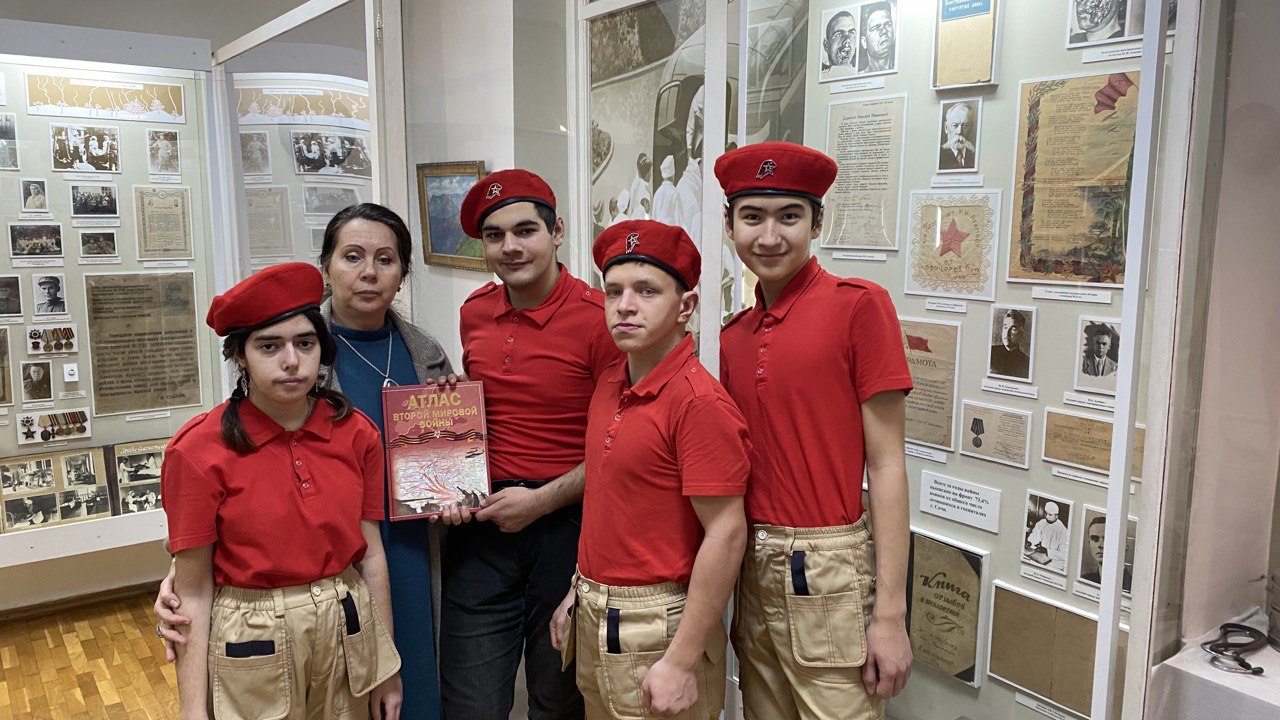 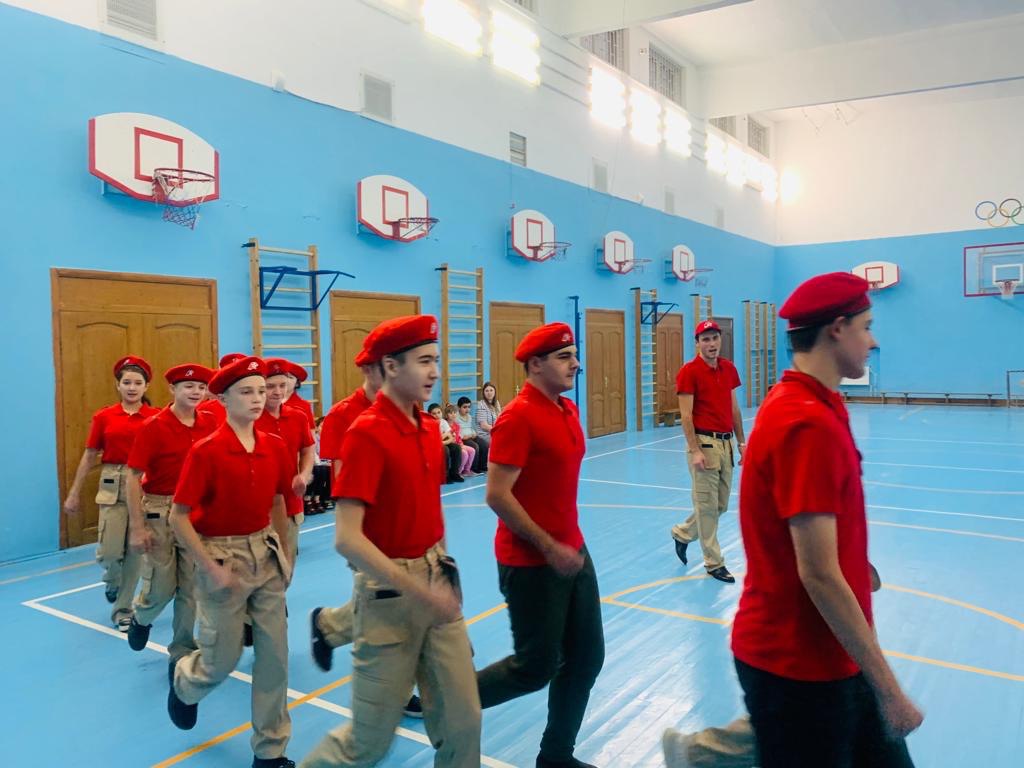 Изучение истории
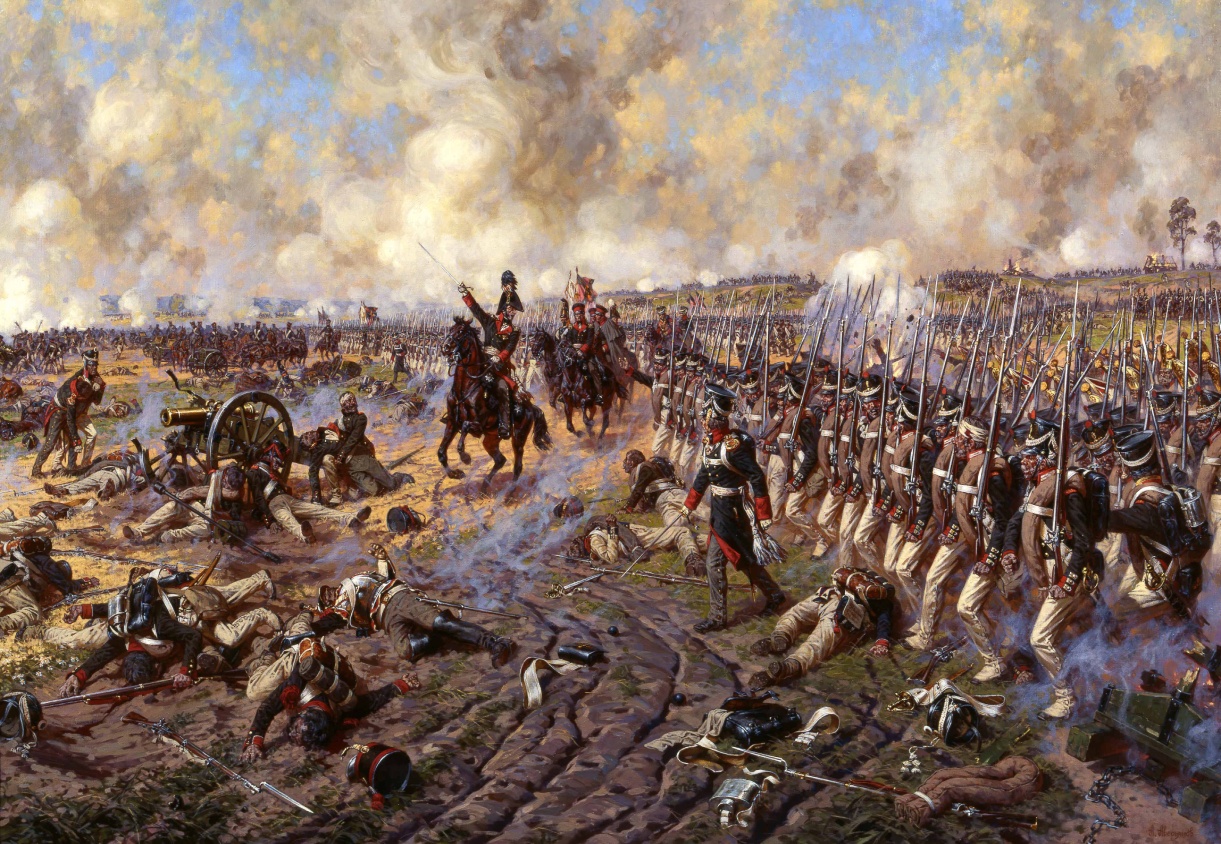 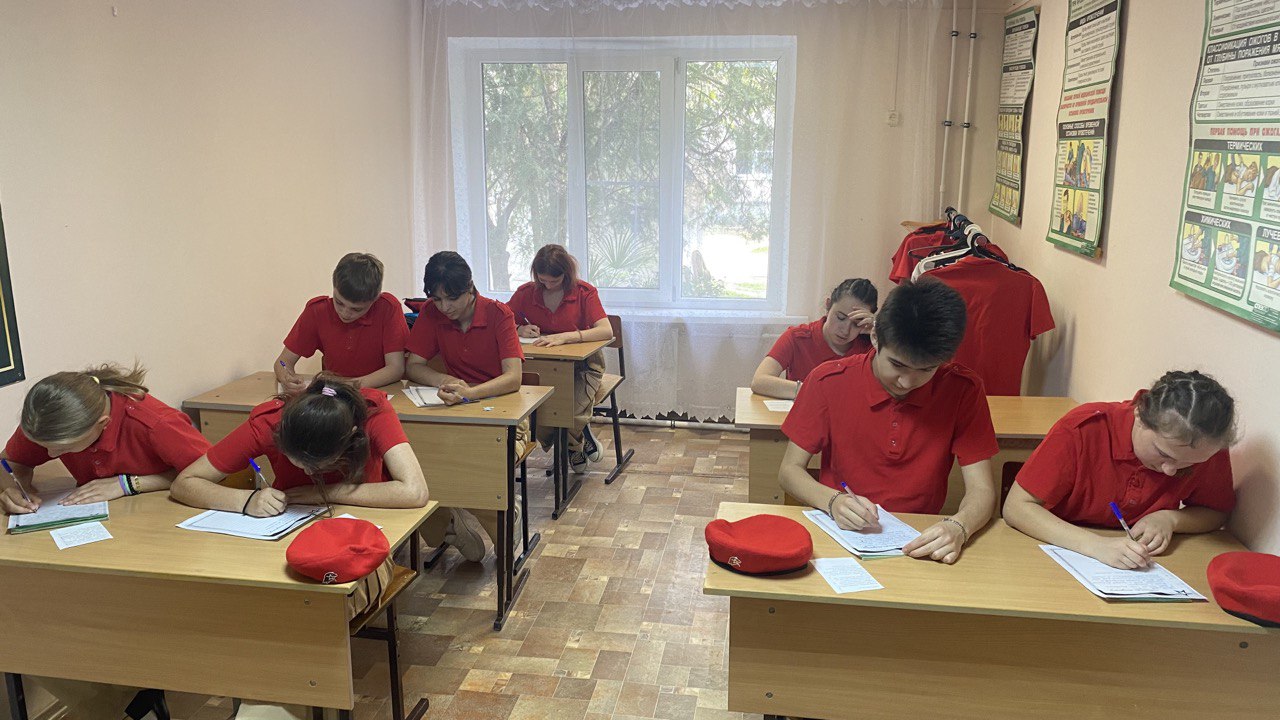 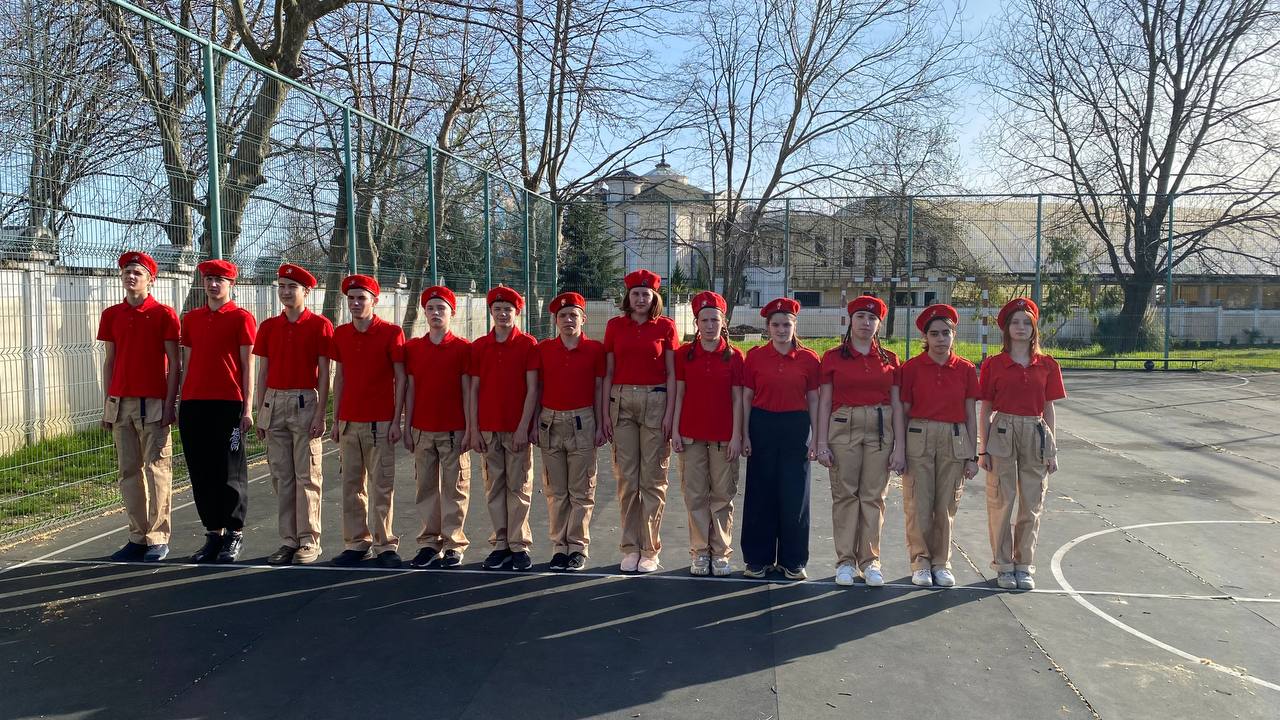 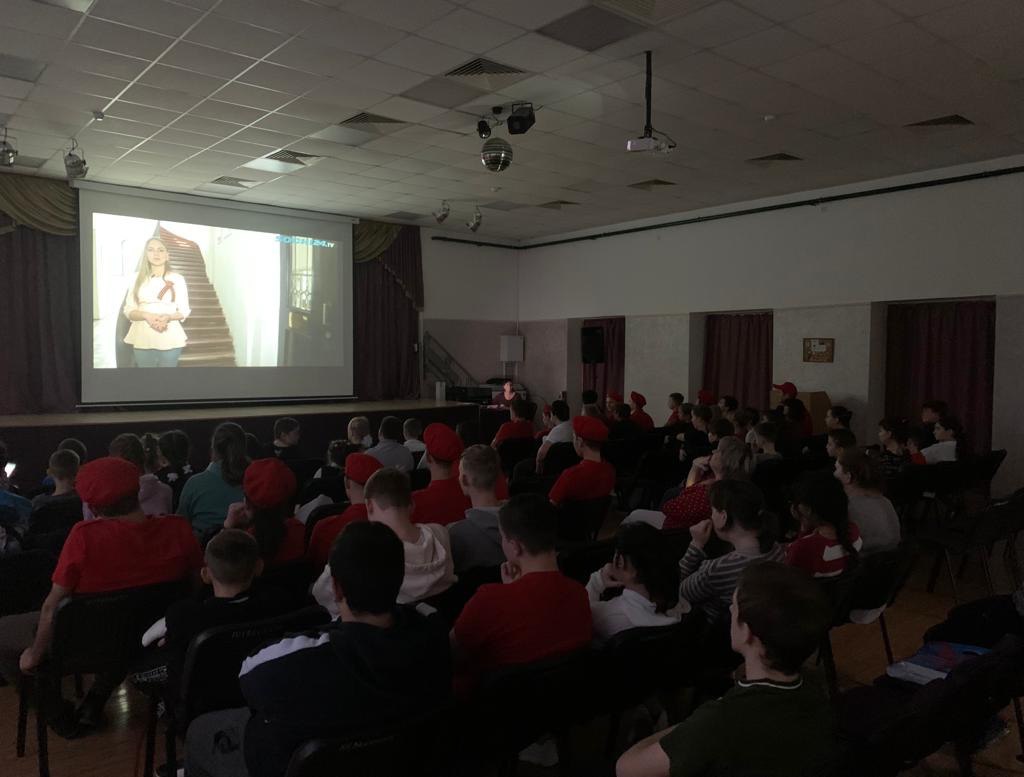 Физическая подготовка
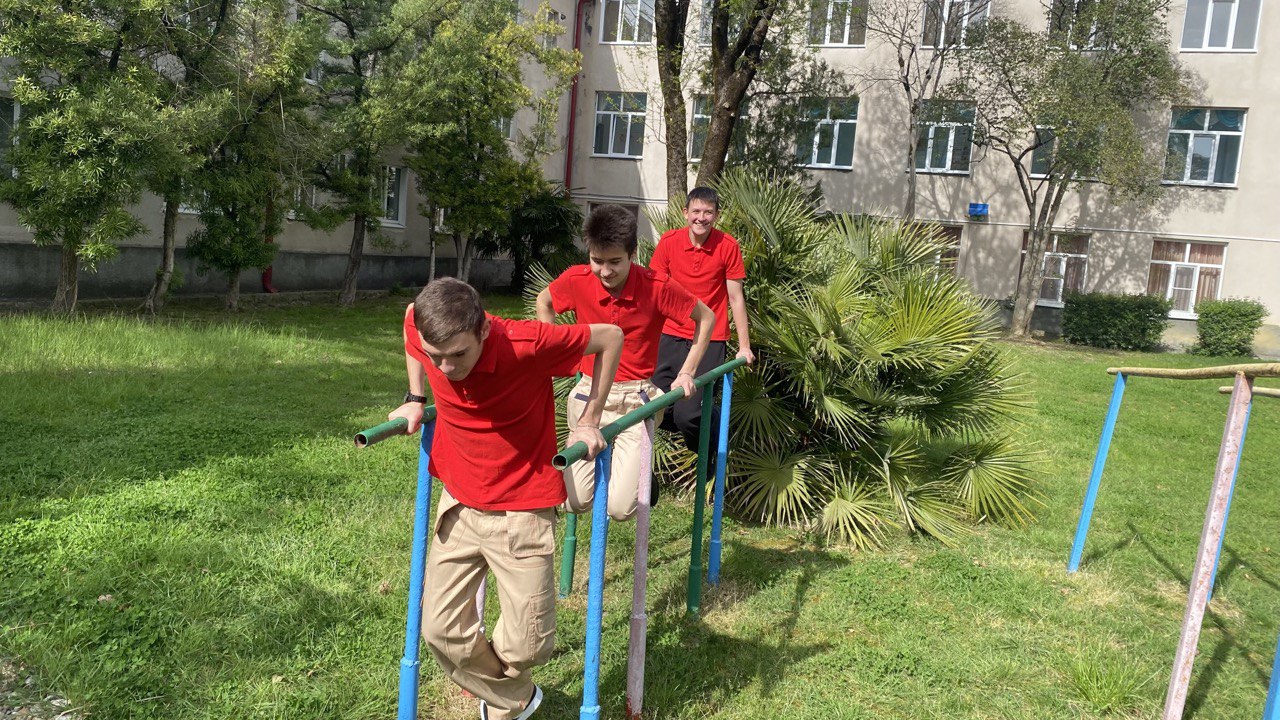 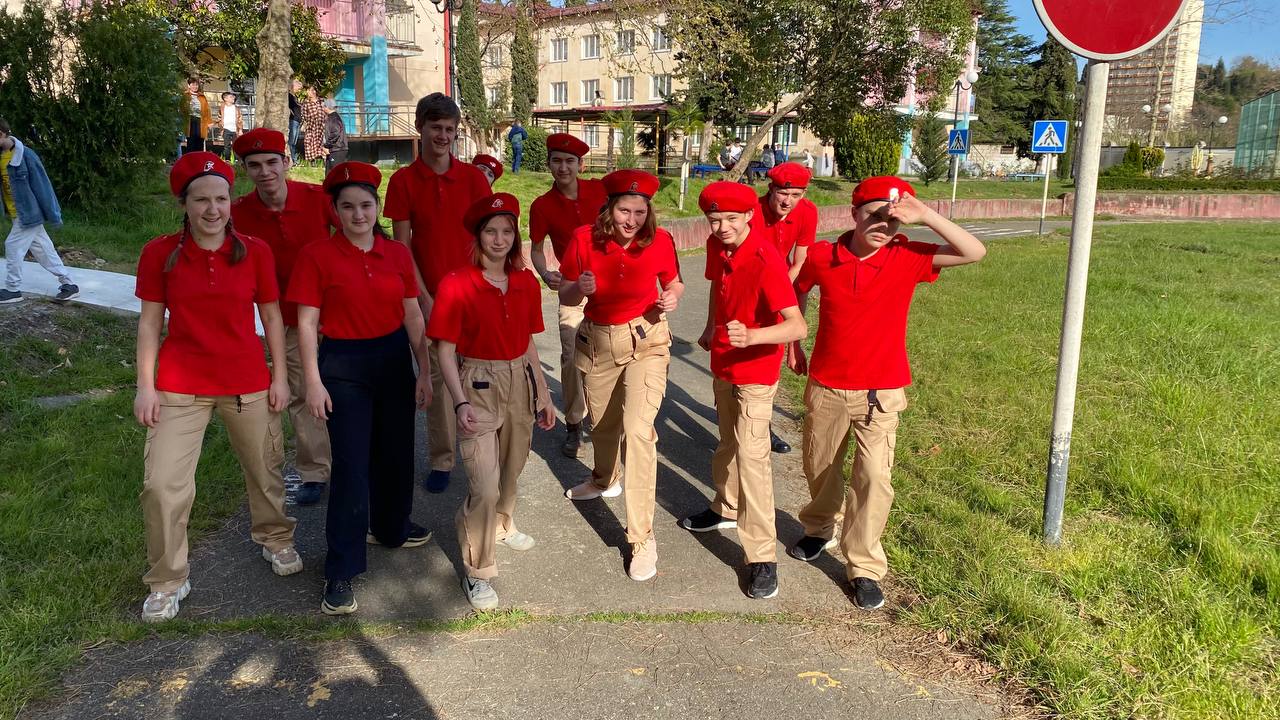 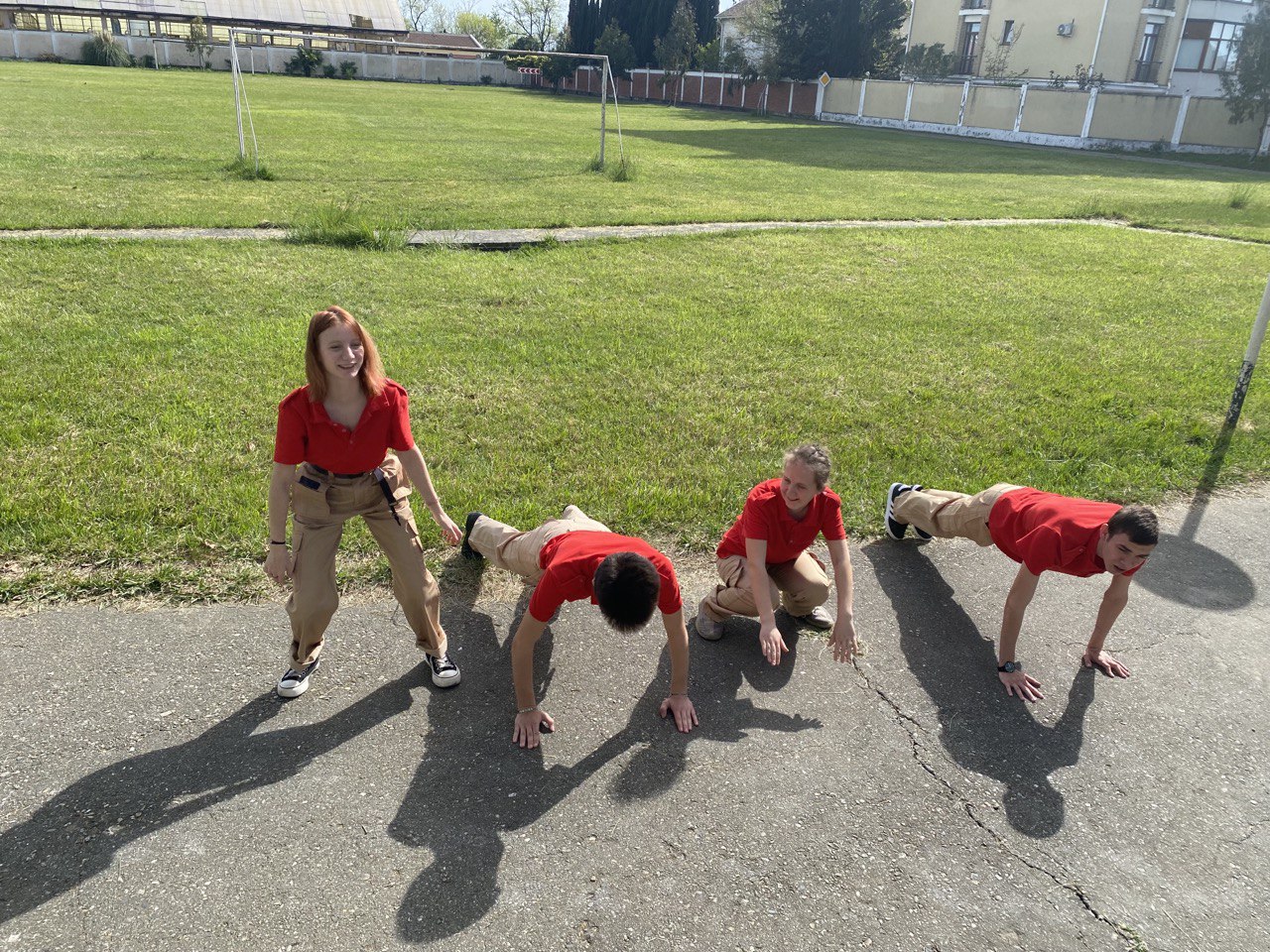 СТРОЕВАЯ ПОДГОТОВКА
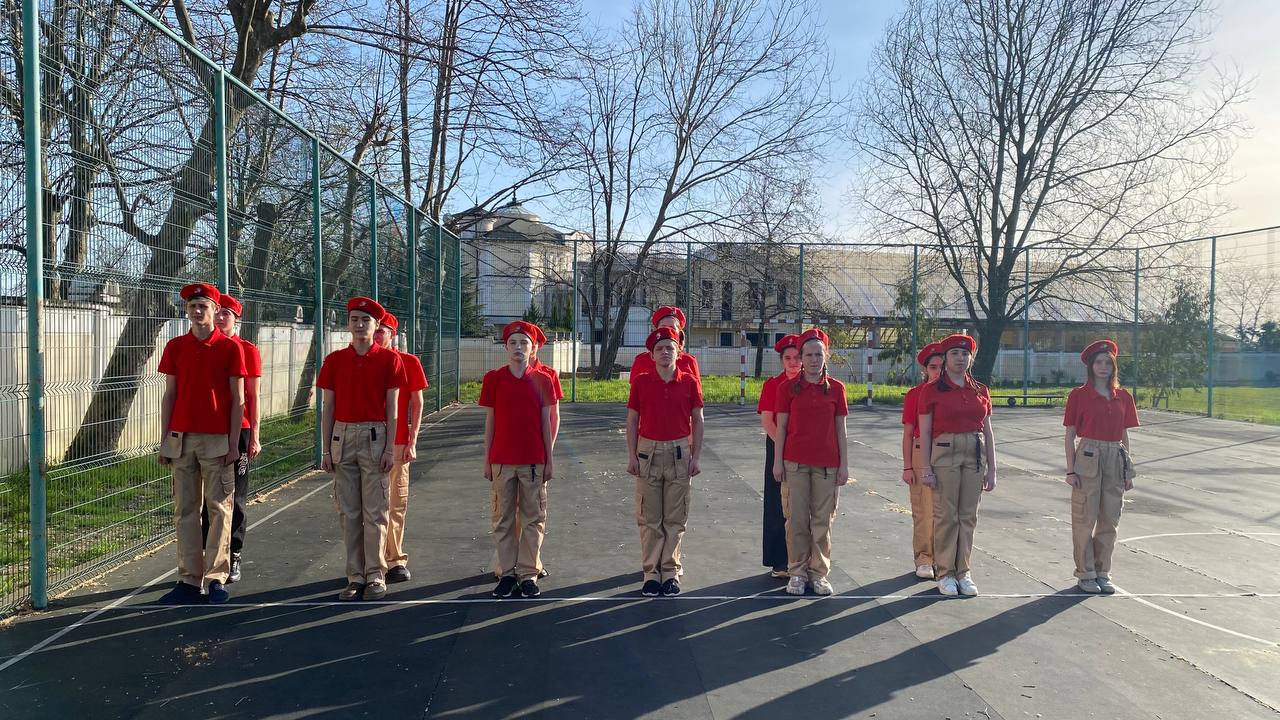 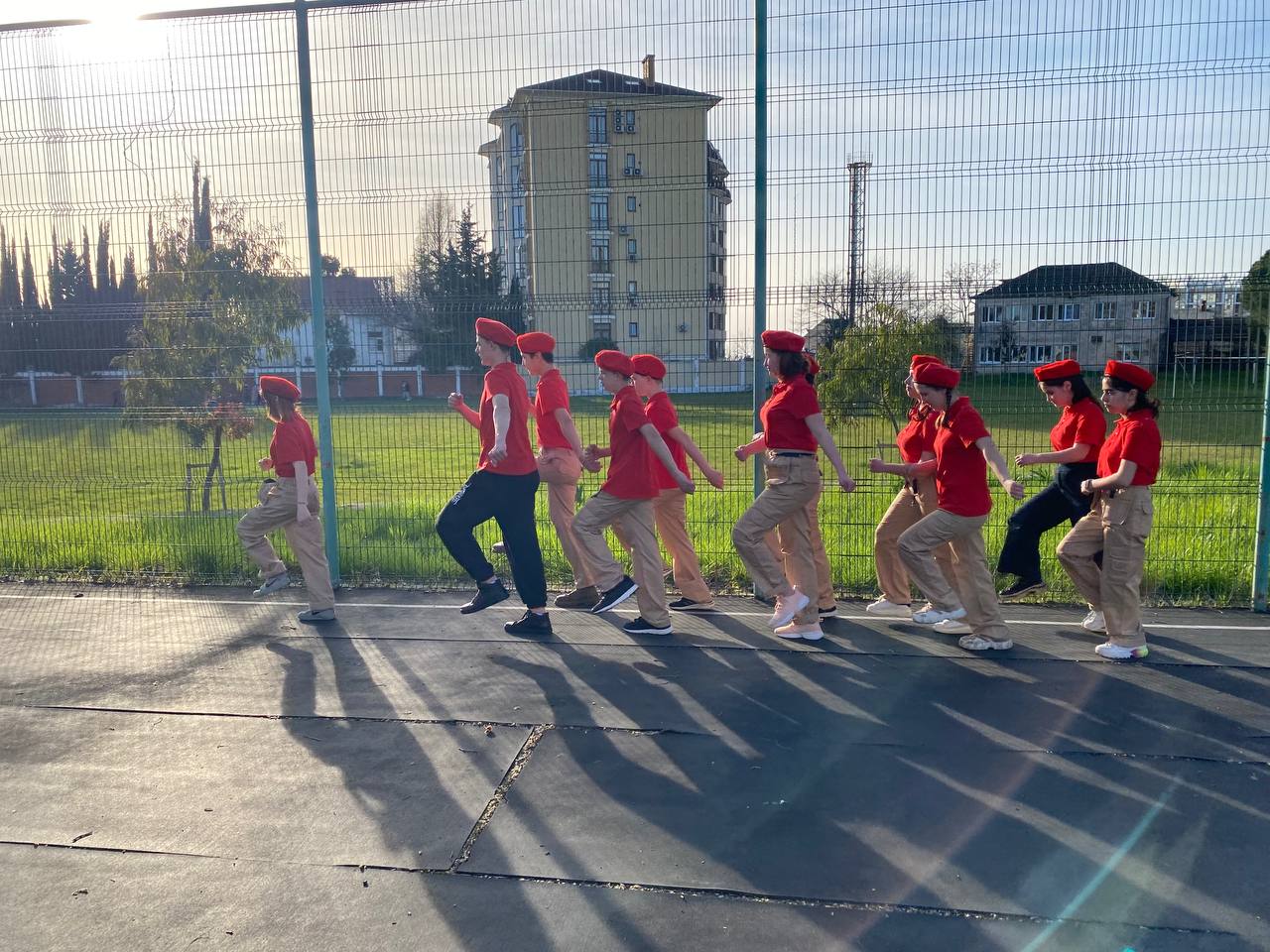 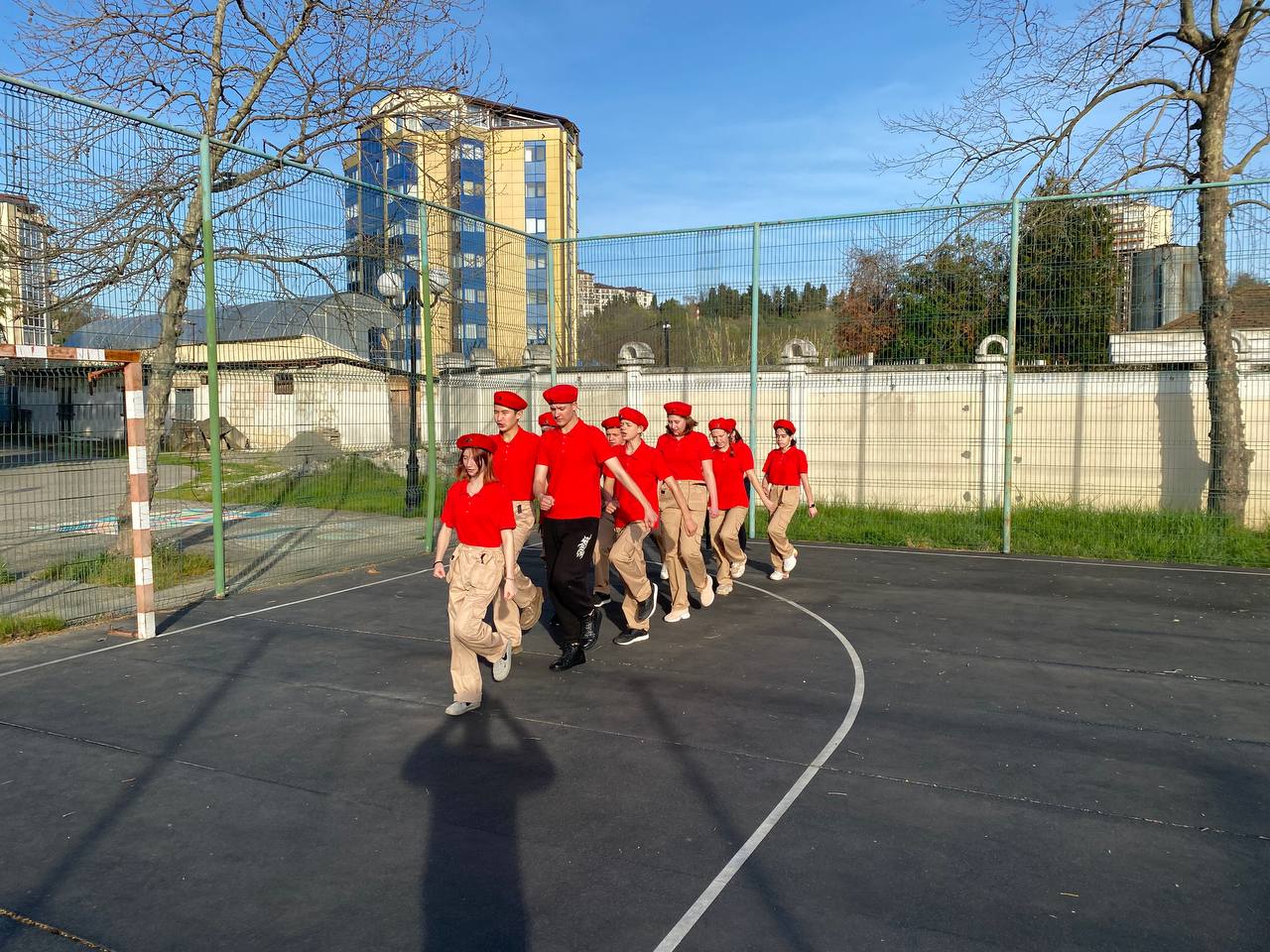 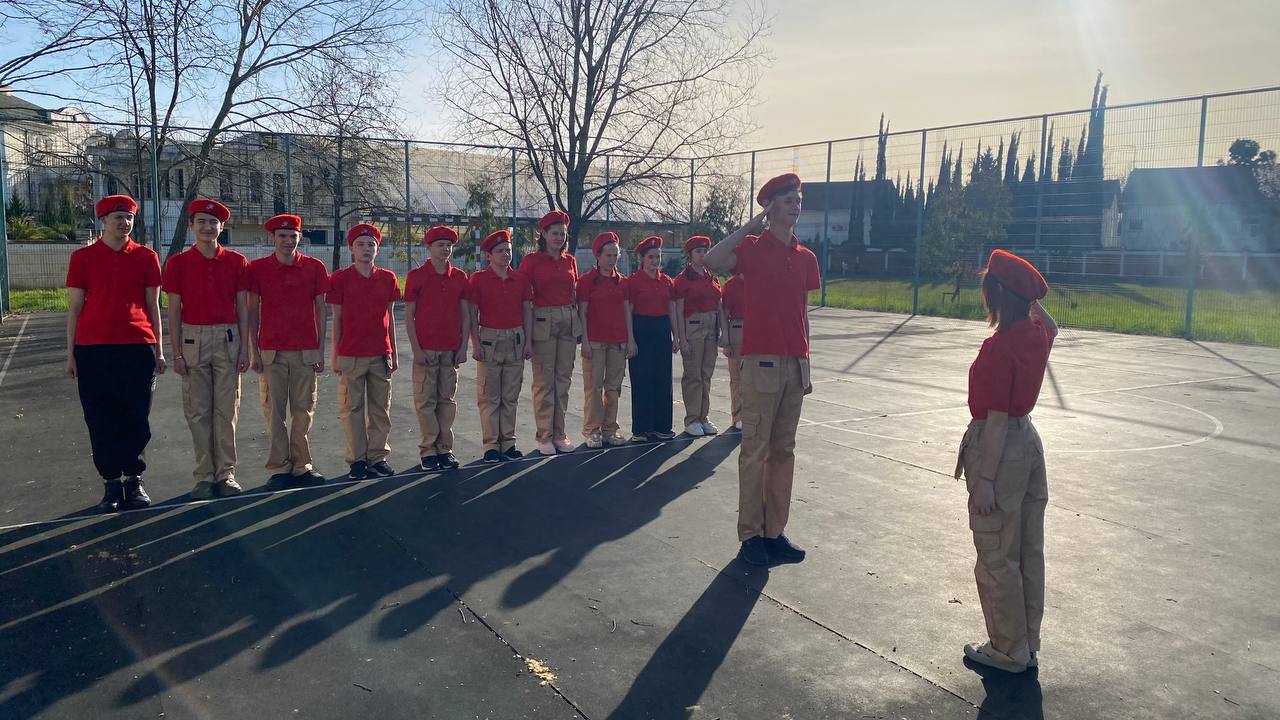 Ребята активно поддерживают бойцов Специальной Военной Операции. Вместе с волонтёрской организацией «МЫ VМЕСТЕ Сочи». Дети пишут письма солдатам, передают им видеообращения, собирают посильную помощь.
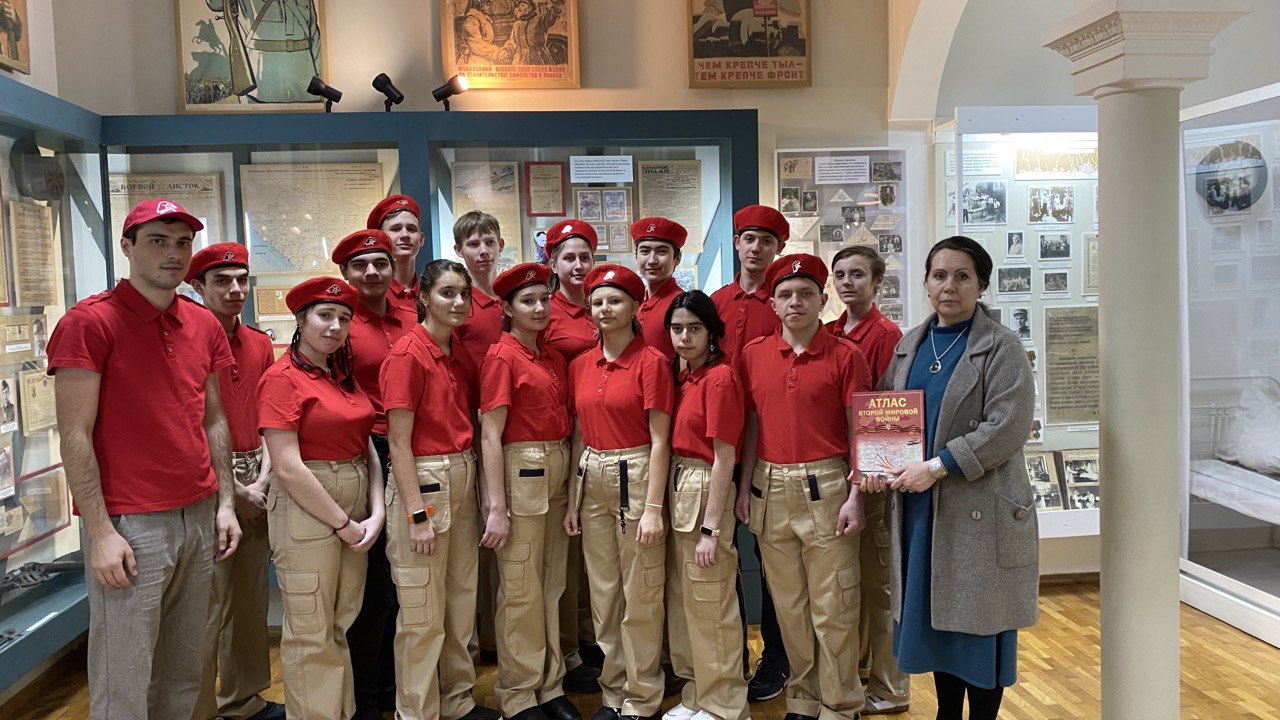